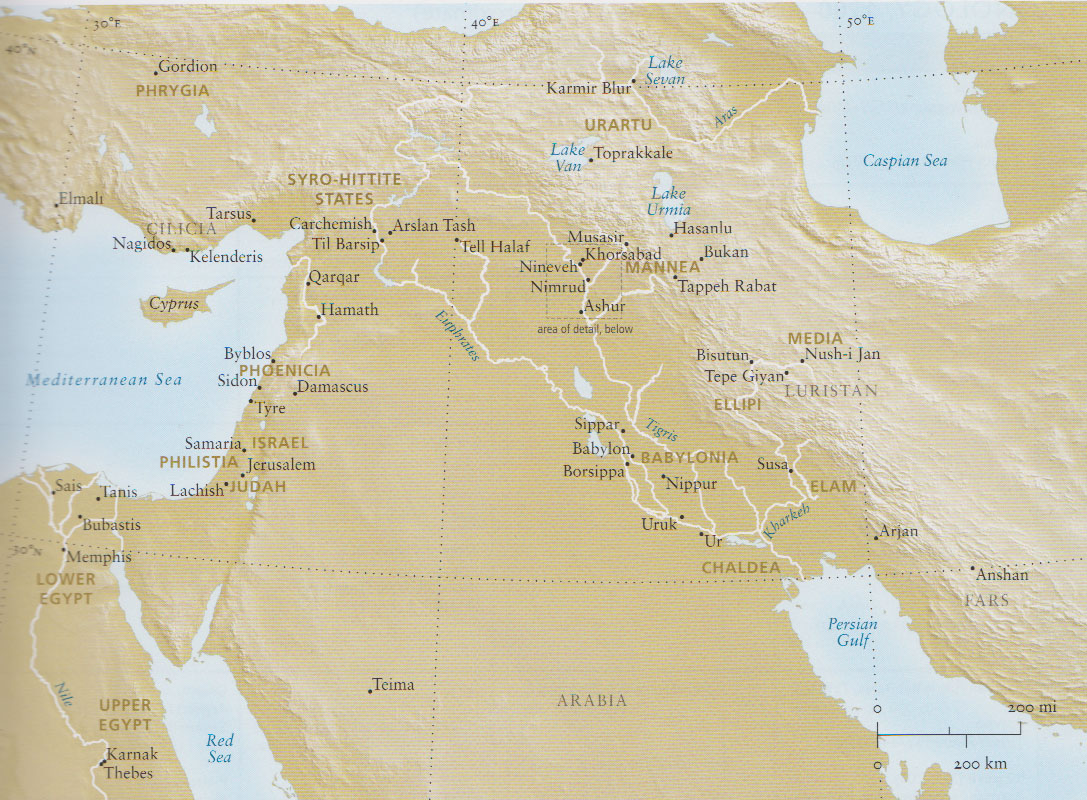 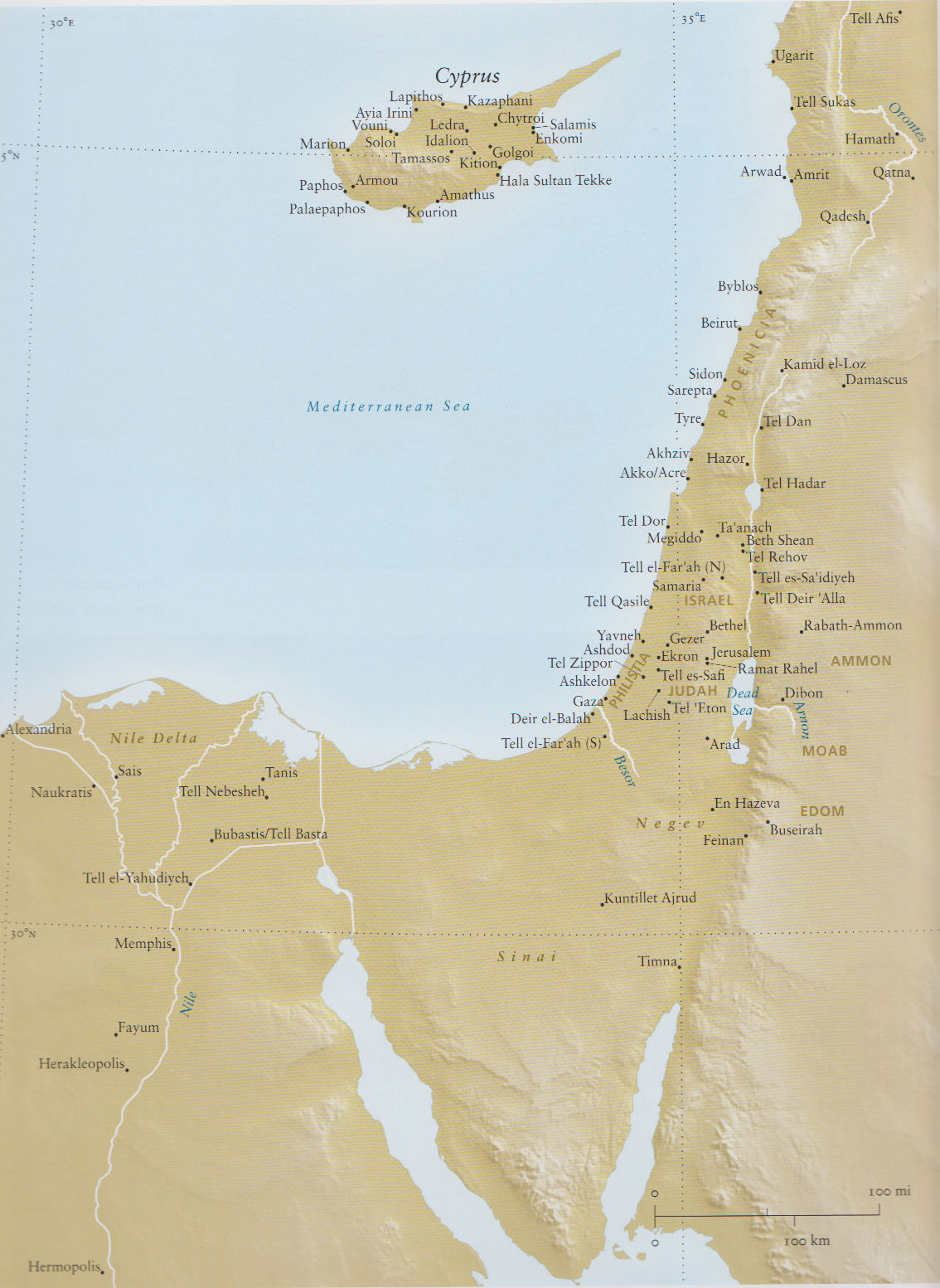 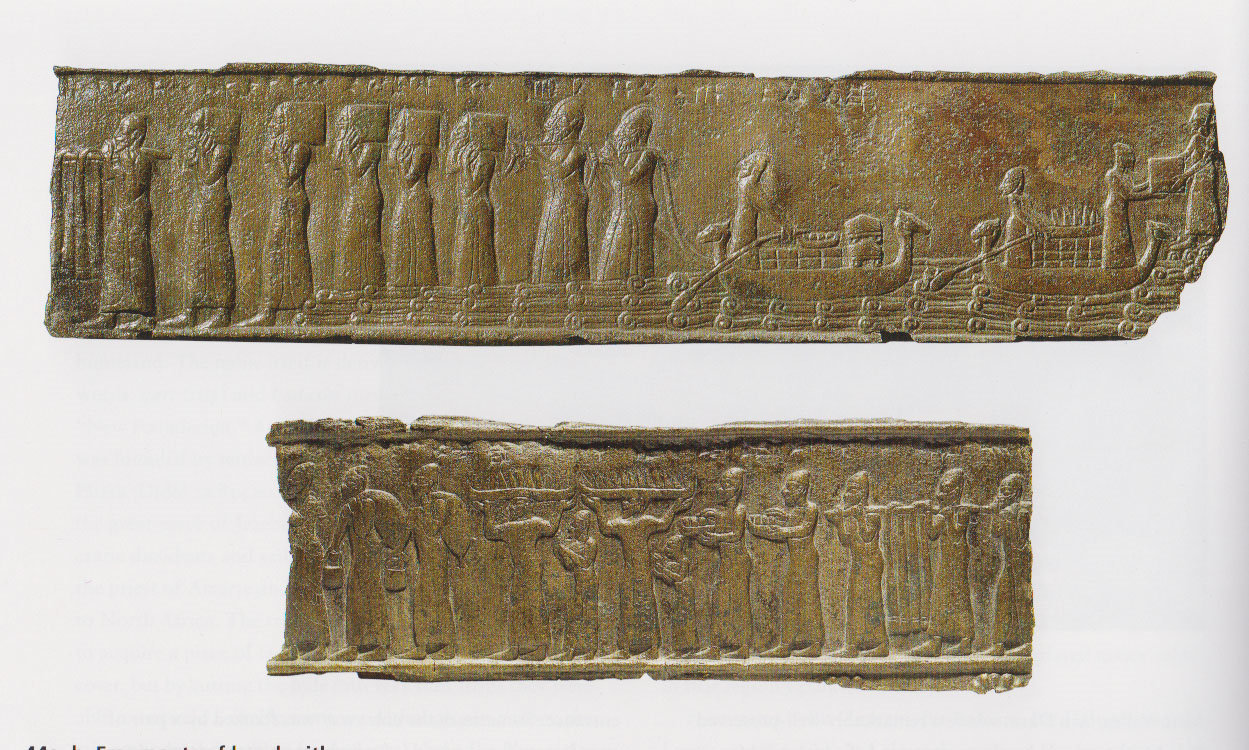 Бронзови пластини, украсявали дървена врата на новоасирийски дворец: процесия от финикийци, които носят дарове на асирийския цар. Средата на 9 в. пр. Хр.
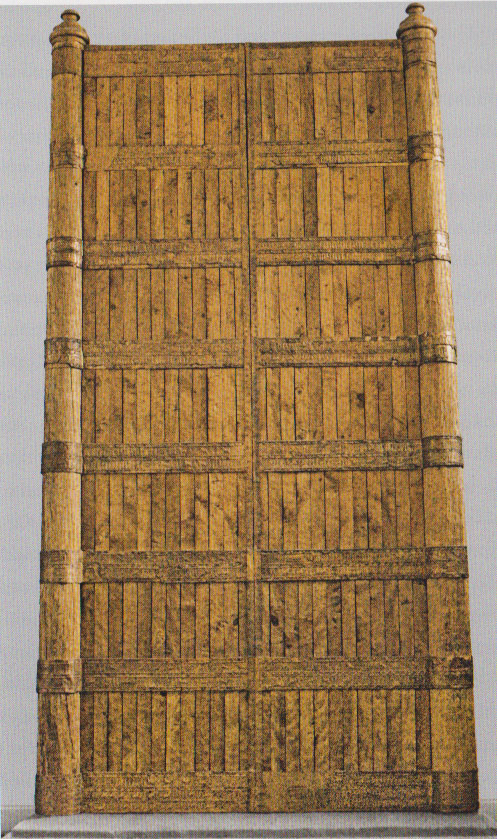 Съвременна реконструкция на вратата, която са украсявали бронзовите пластини.
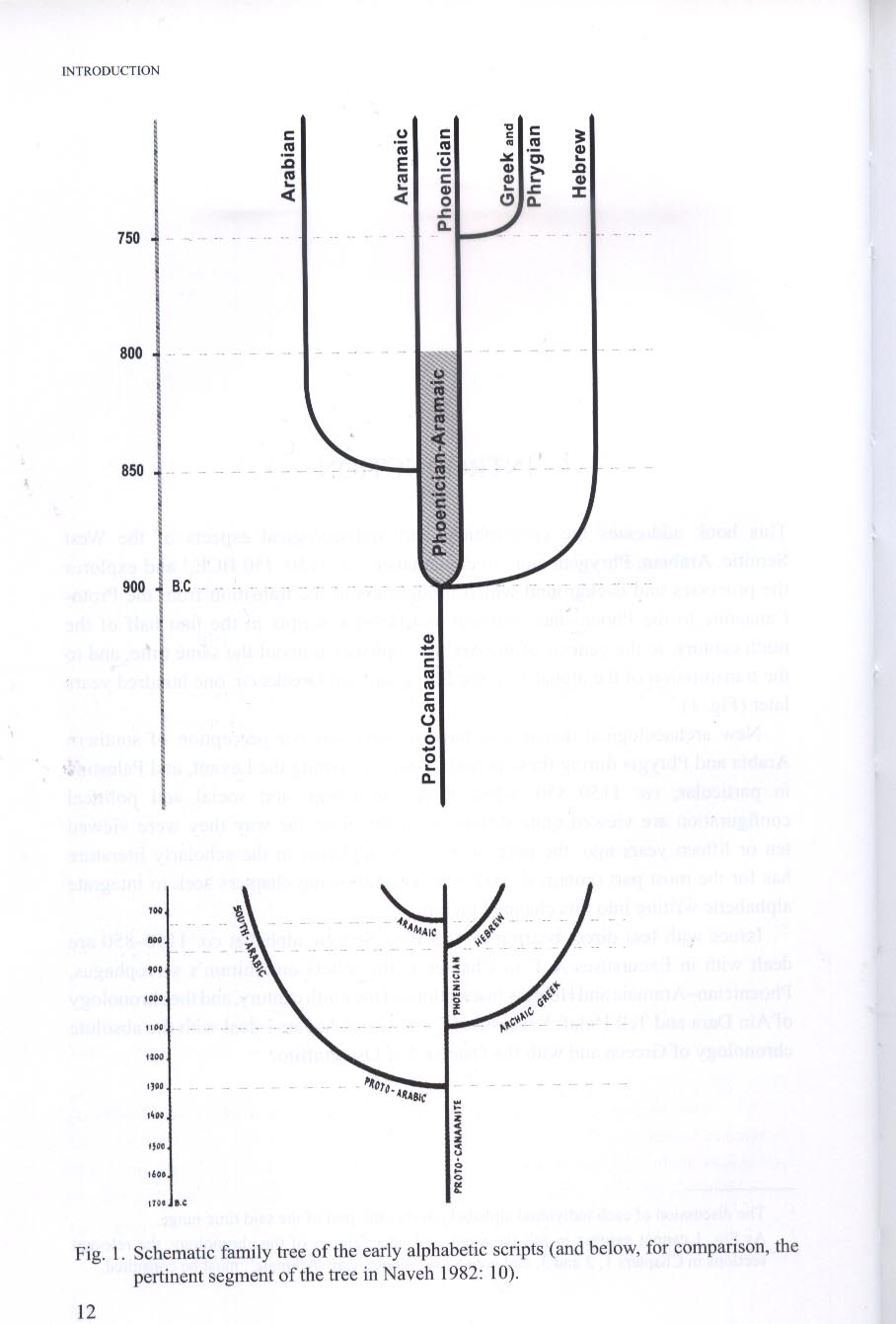